All about me
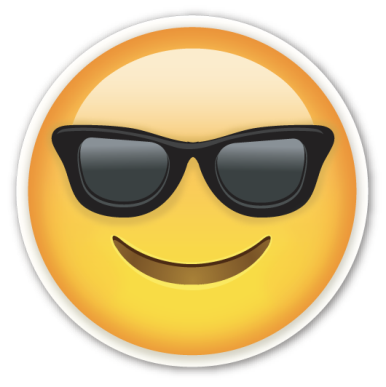 Ahmed Ingham
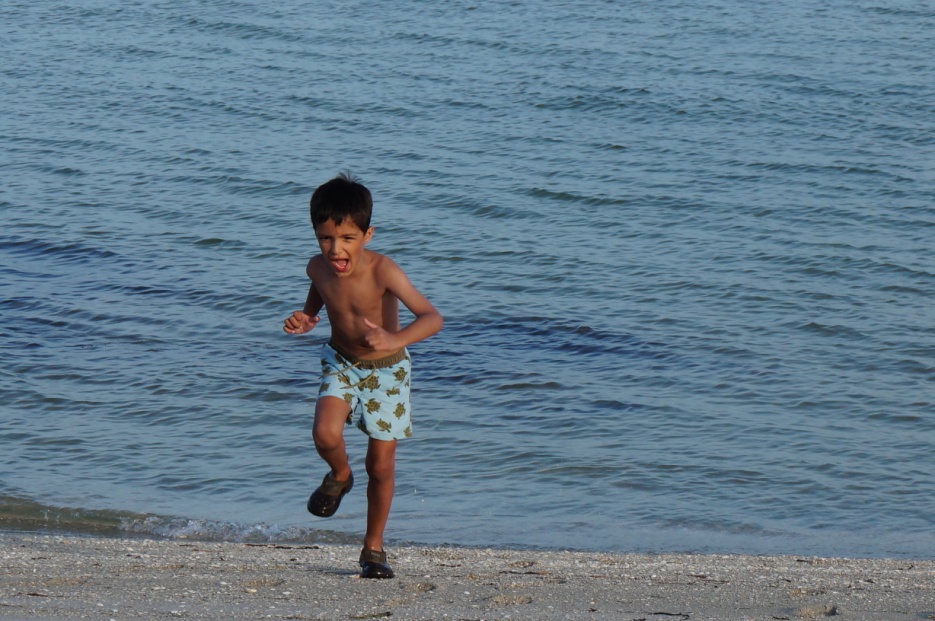 About  me
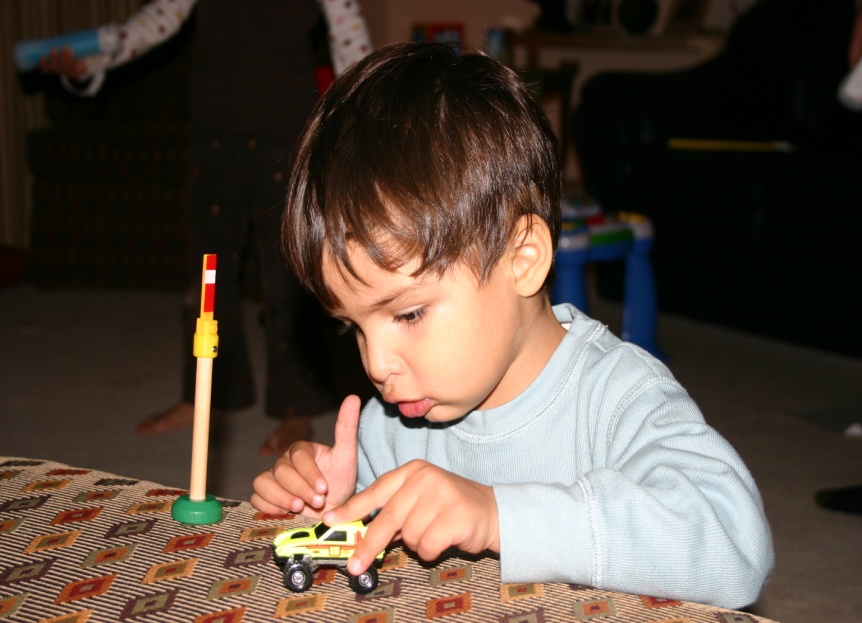 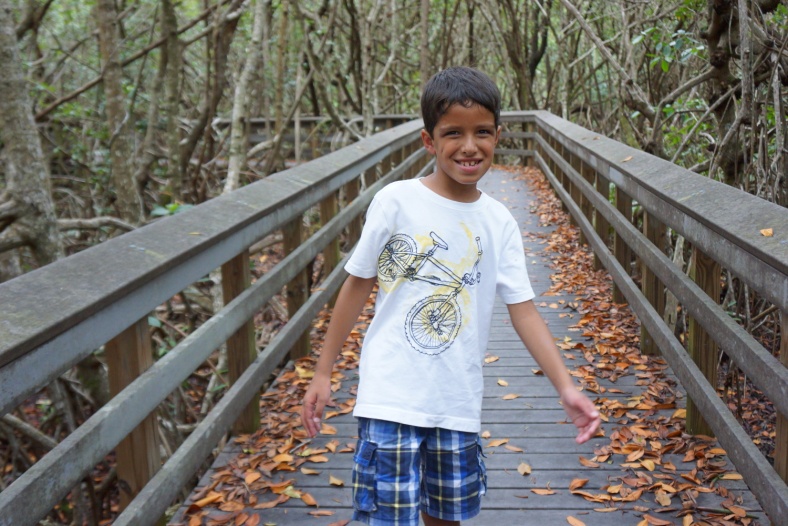 I  was  born   on  April 17th, 2008. I  am  the  youngest  in  the family. My  sister  is  12  and  in  8th  grade.  She  plays  soccer. My mom  works  for  a  long  time  at  her  work.  Dad  stays  at  home. I like seeing my aunts and uncles.
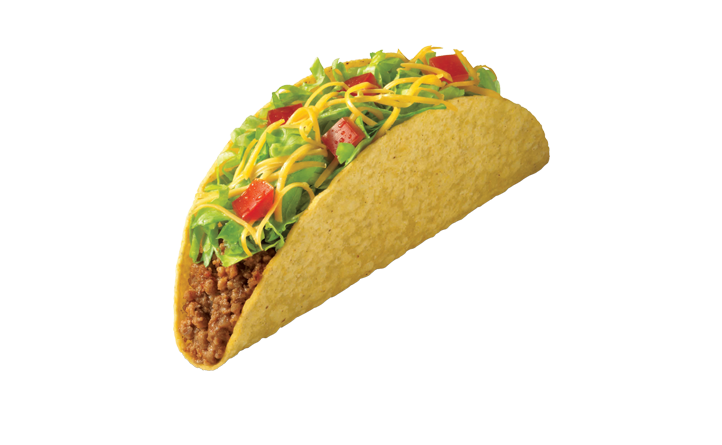 Favorite Food
I  love   Cuban  food.  I  like  Tacos. I  also  like  French  Toast  and  Pancakes.   I  like  Chicken  Tenders. I  like  Pasta  and  Meatballs.
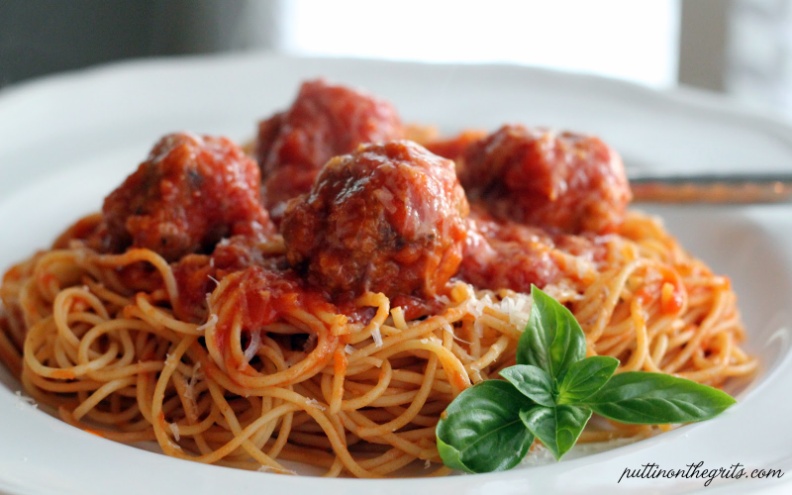 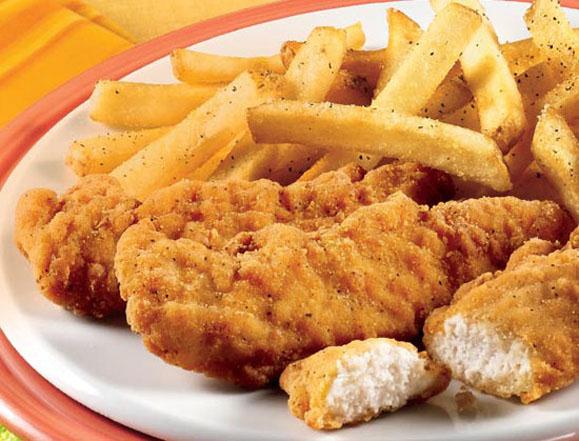 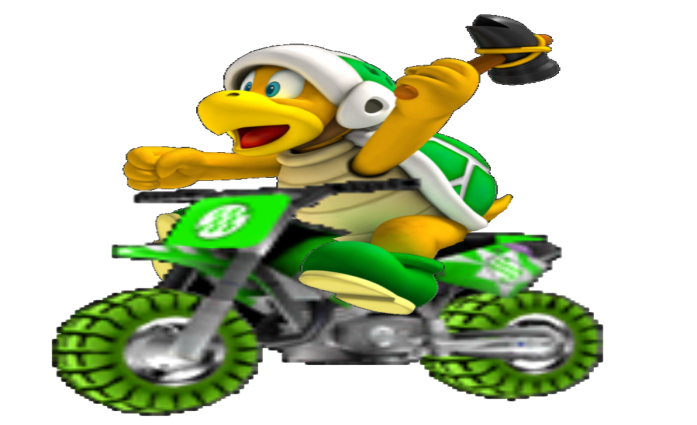 Playing Games
I  like  playing  Mario  games  on Wii  and  on  the  DS. I  play  games  on  my  Samsung.  I  have  Super  Mario  Galaxy  1  and  2.  I  also  have  super   Mario  bros.
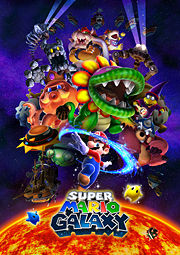 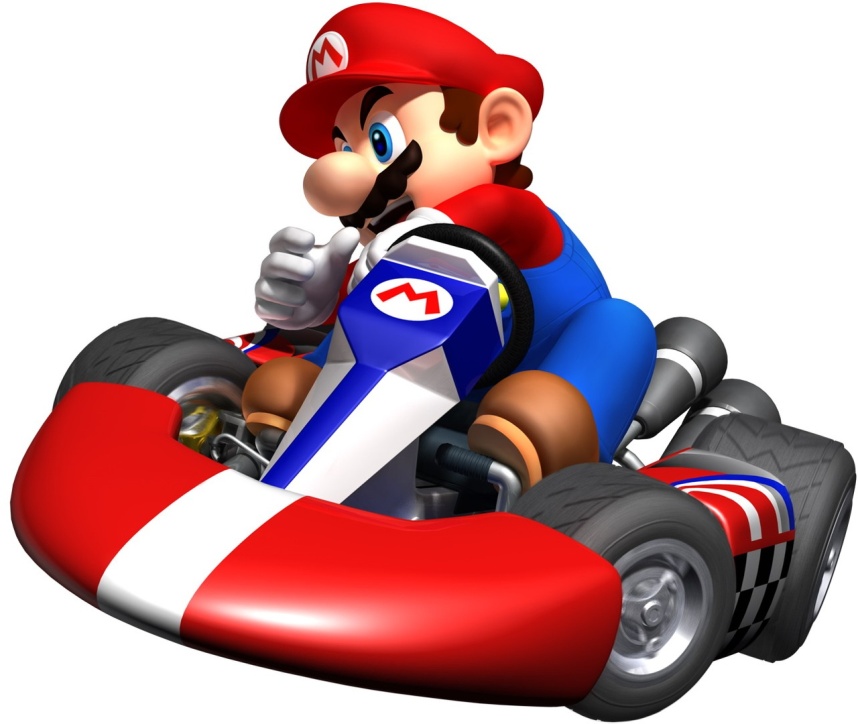 I love Vacation
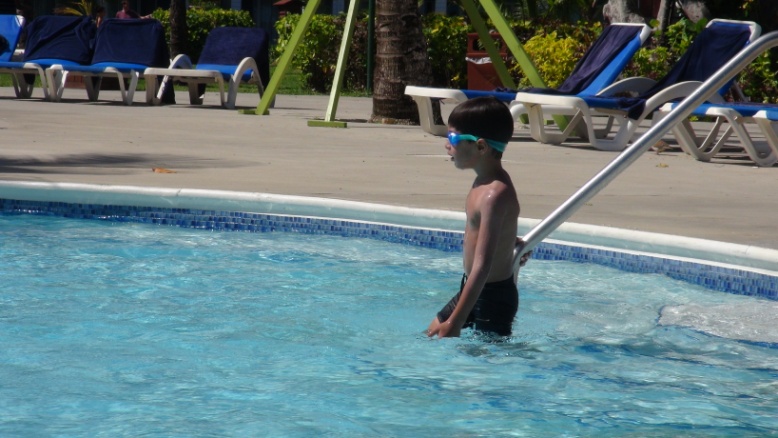 I  have  been  to  Florida,  North and  South Carolina, Tennessee, California, St. Martin and St.Lucia.  St.Lucia  had  the   best   pizza  ever. I  swam  in the  pool.
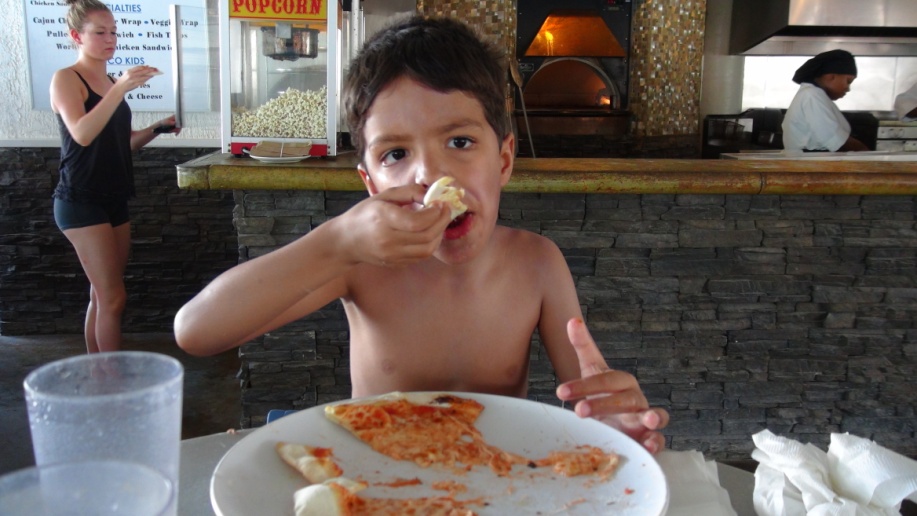 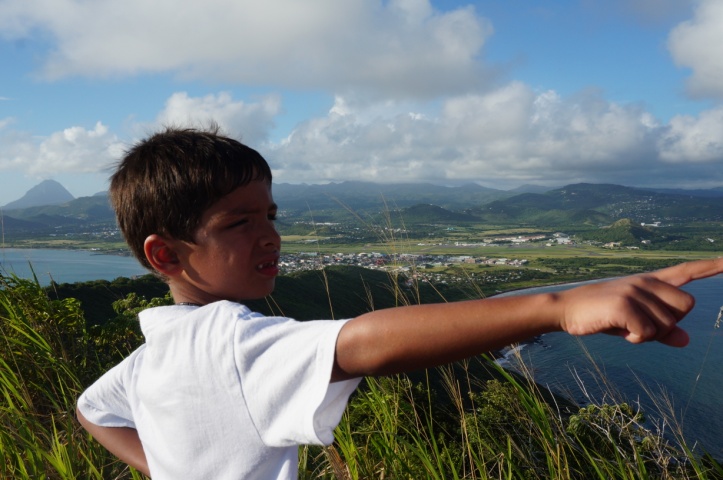 My   hobbies
I  like reading .  
I   like  playing  outside.
I  like  playing  board    games.  I  like   writing.
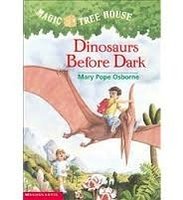 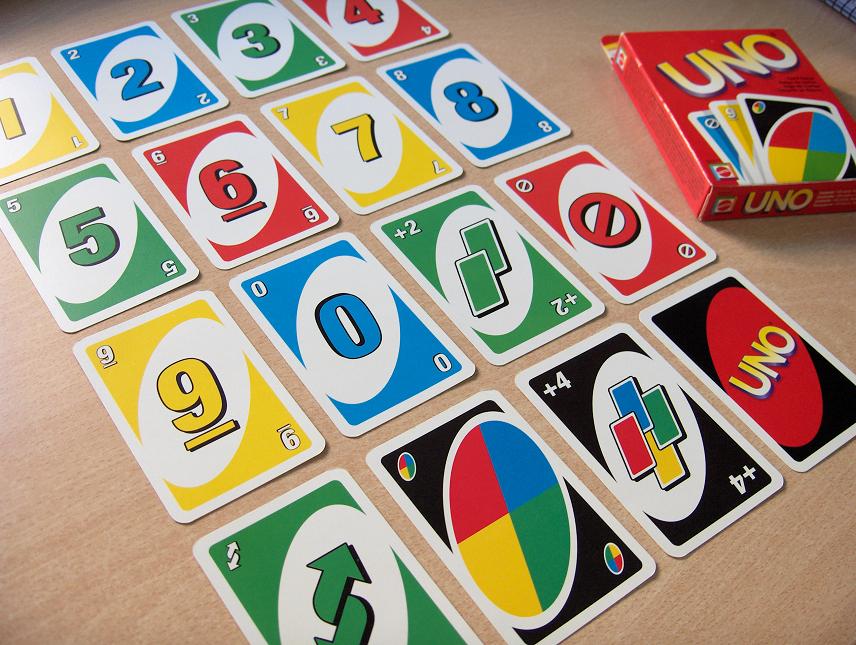 My  wishes  for  3rd  grade
I  wish  my   teachers  will  be   nice.  
I  hope   I  learn  new  things.   
I  hope  3rd  grade  is  fun.
I  hope  I  get  good  grades.
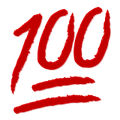 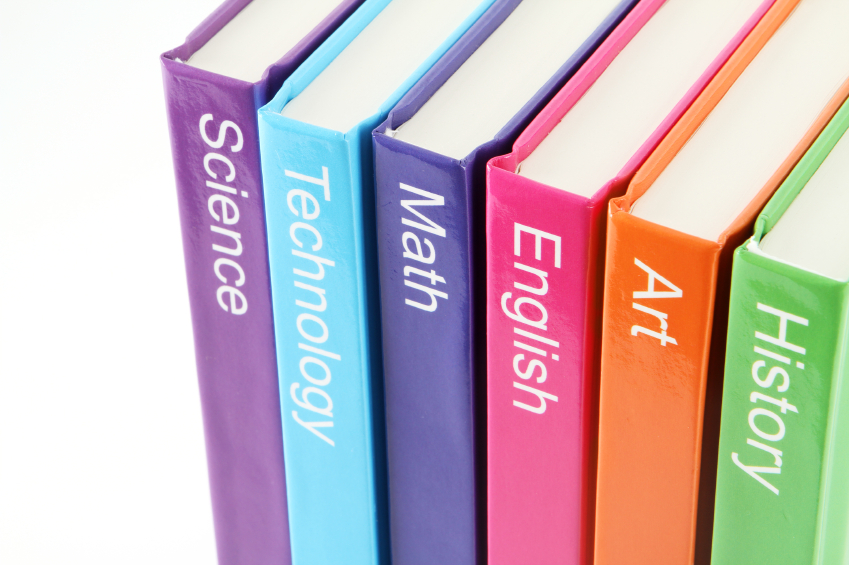 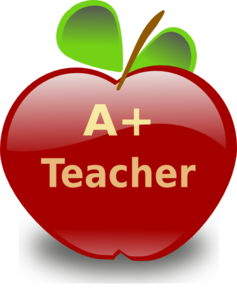